Всероссийский грантовый	 конкурс «Молоды душой»
Проект«Шаги здоровья»
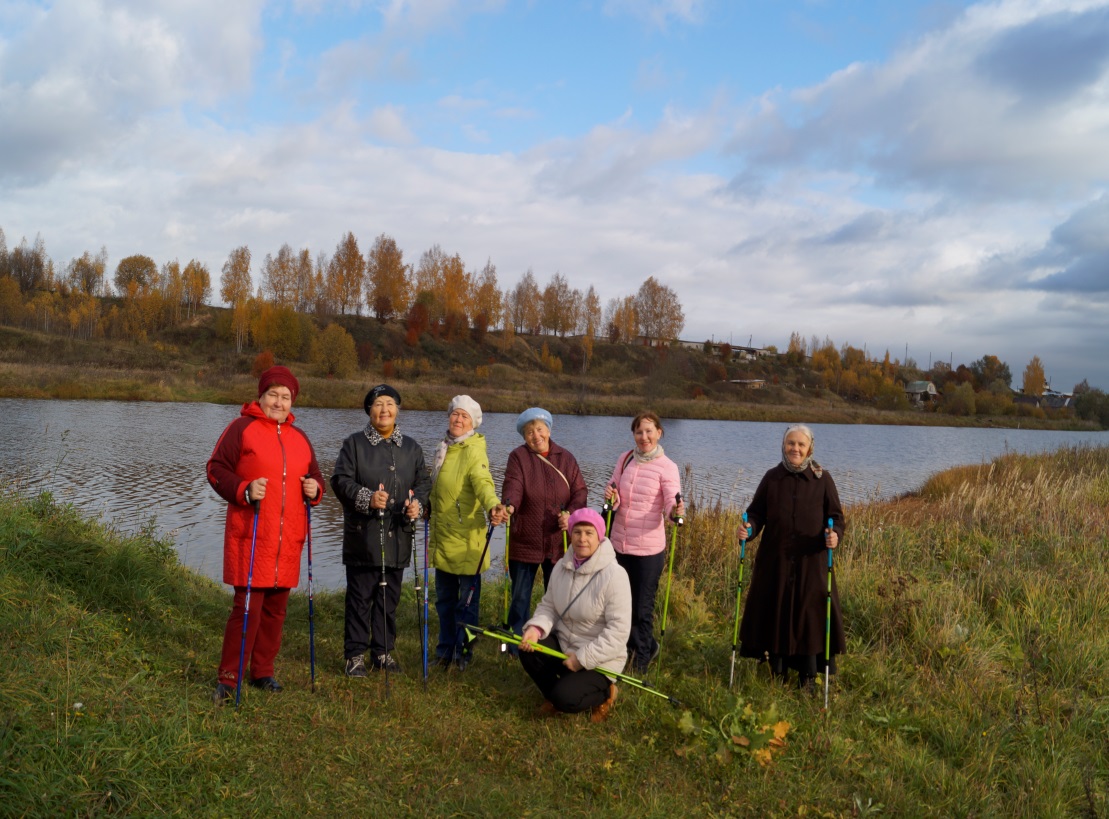 Направление: «Социальные проекты»
в номинации «Доброе сердце»
В 2018 году в поселке Новый Торъял Республики Марий Эл создан клуб любителей северной ходьбы «Шаги здоровья».
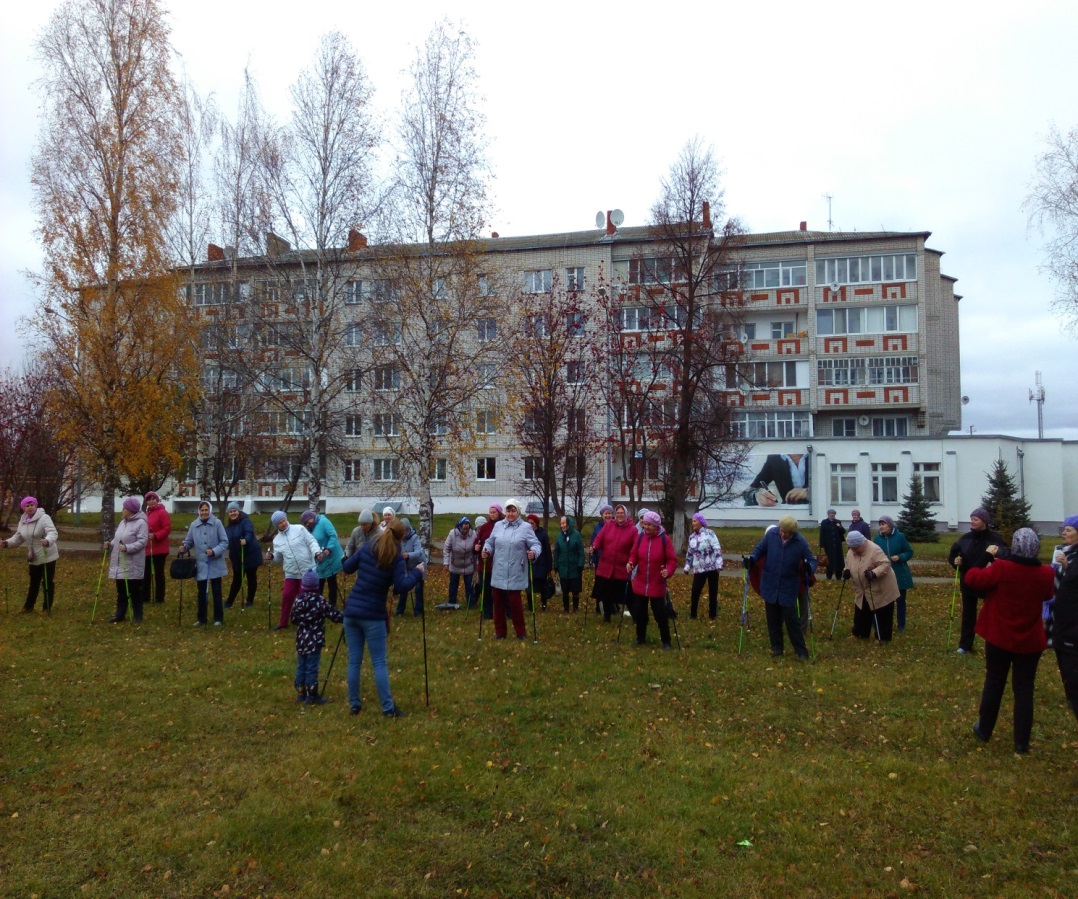 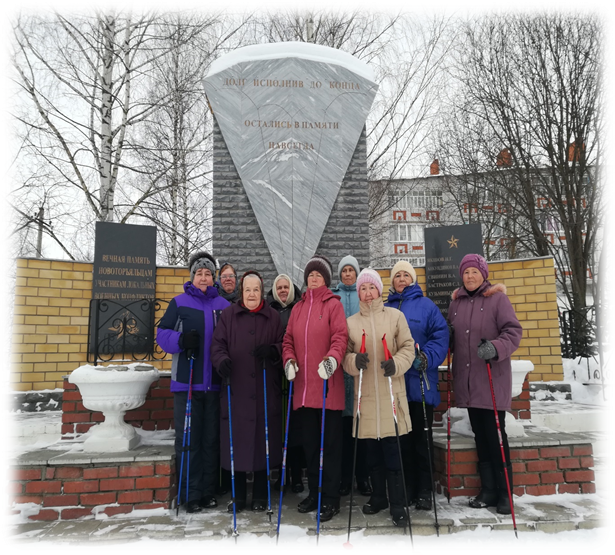 Цель проекта
- создание клубов любителей северной ходьбы «Шаги здоровья» во всех (четырех) сельских поселениях Новоторъяльского района Республики Марий Эл.
Задачи проекта:
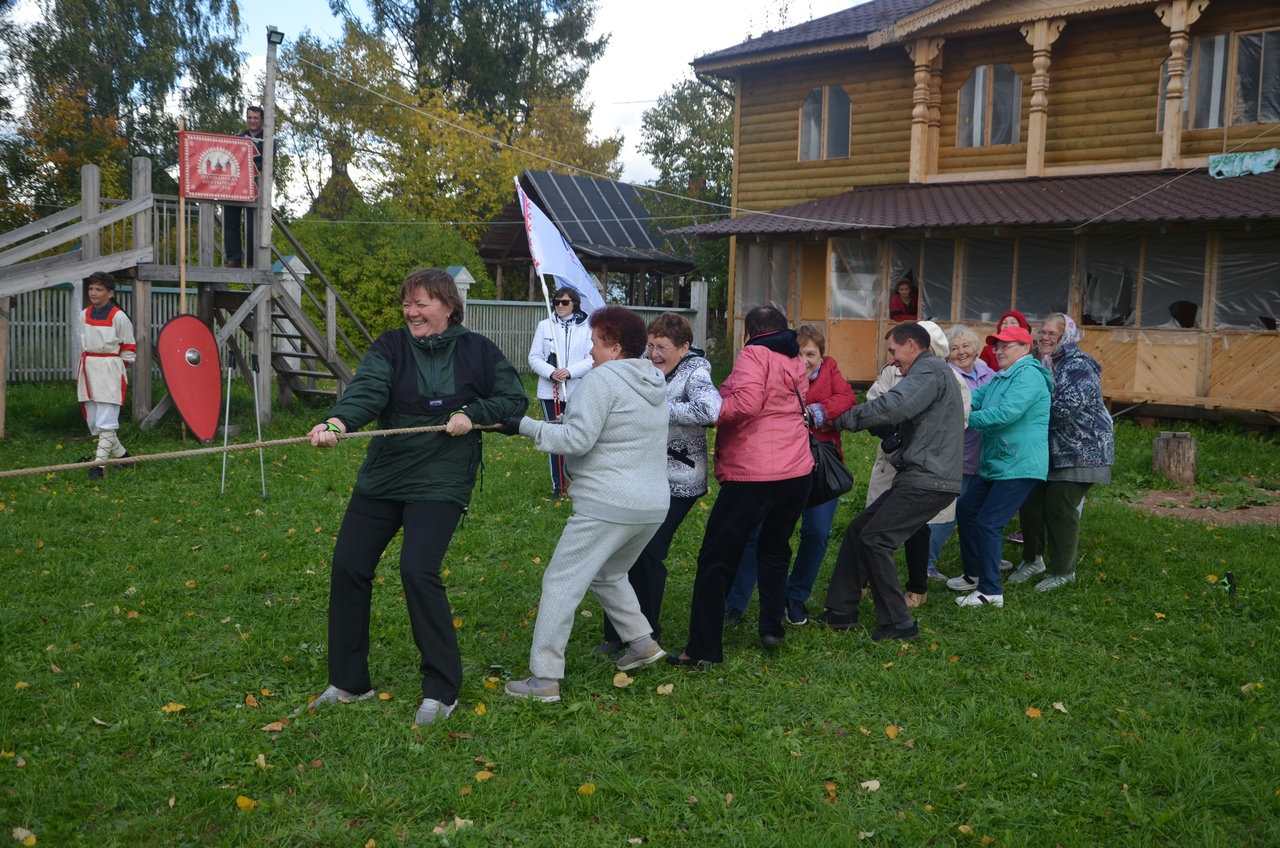 -вовлечение людей пожилого возраста и инвалидов в занятия северной ходьбой
-популяризация здорового образа жизни и активного долголетия в условиях сельского социума
- повышение мотивации у пожилых людей и инвалидов к активной жизни
-улучшение показателей здоровья с помощью гимнастических упражнений с палками.
- вовлечение пожилых людей в практику помощи другим.
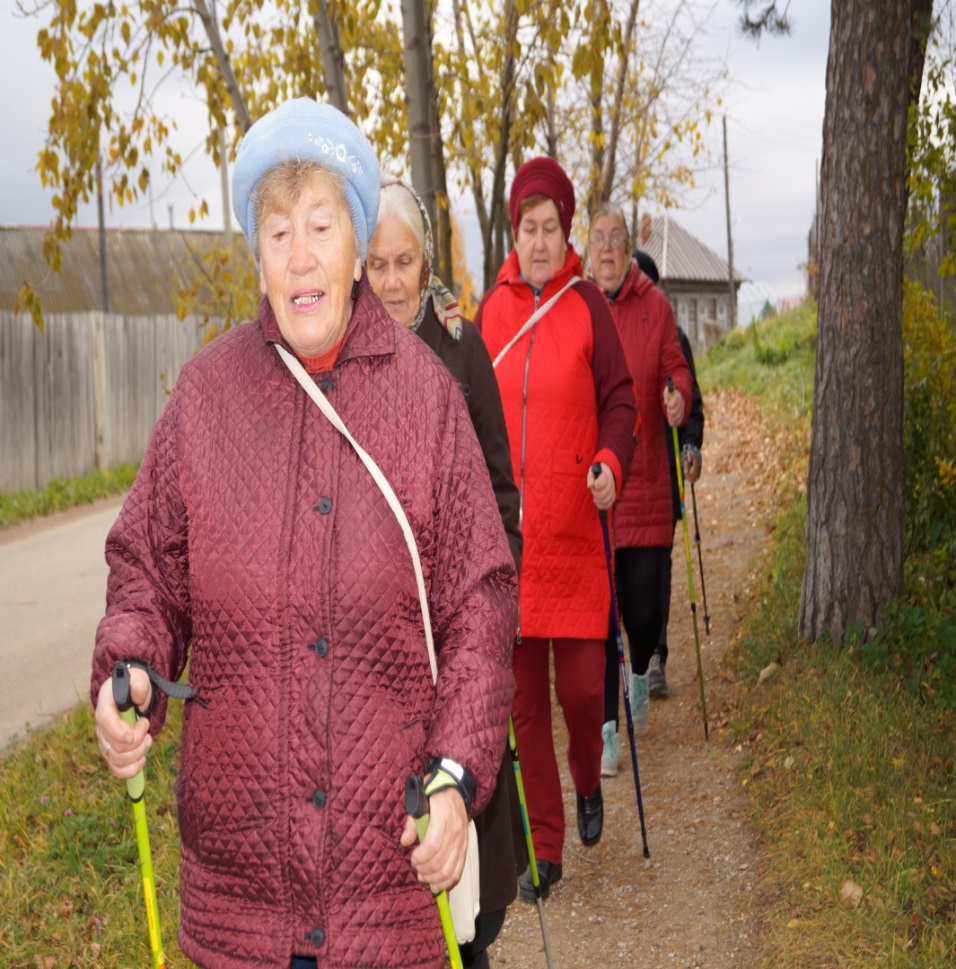 Схема управления проектом:
Руководитель проекта
Партнеры проекта
Организатор
Главный бухгалтер проекта
Инструктор по северной ходьбе
Специалист по социальной работе
Медицинский работник
Клуб любителей северной (скандинавской) ходьбы п. Новый Торъял
Жители Пектубаевского сельского поселения
Жители Староторъяльского сельского поселения
Жители Чуксолинского сельского поселения
Жители Масканурского сельского поселения
География проекта – Новоторъяльский район Республики Марий Эл.
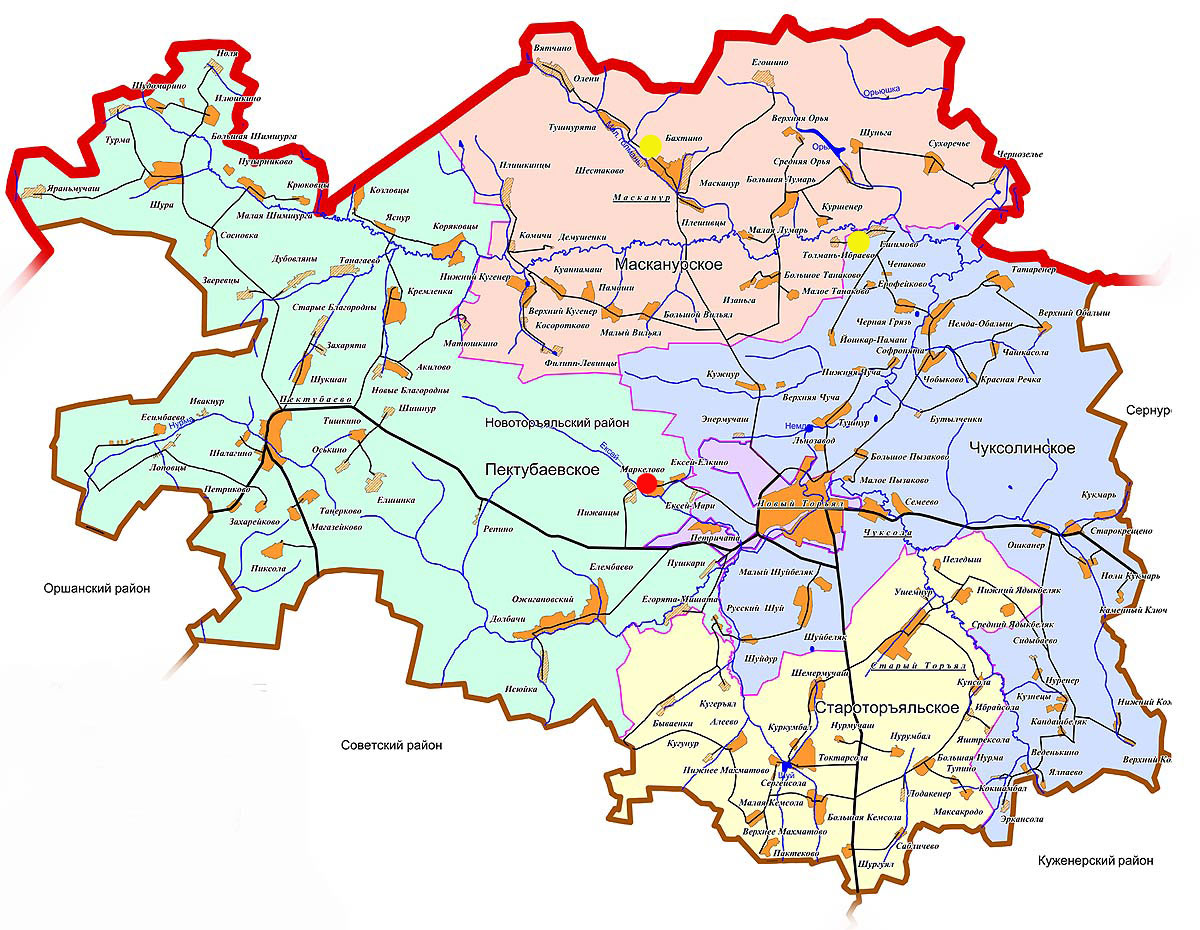 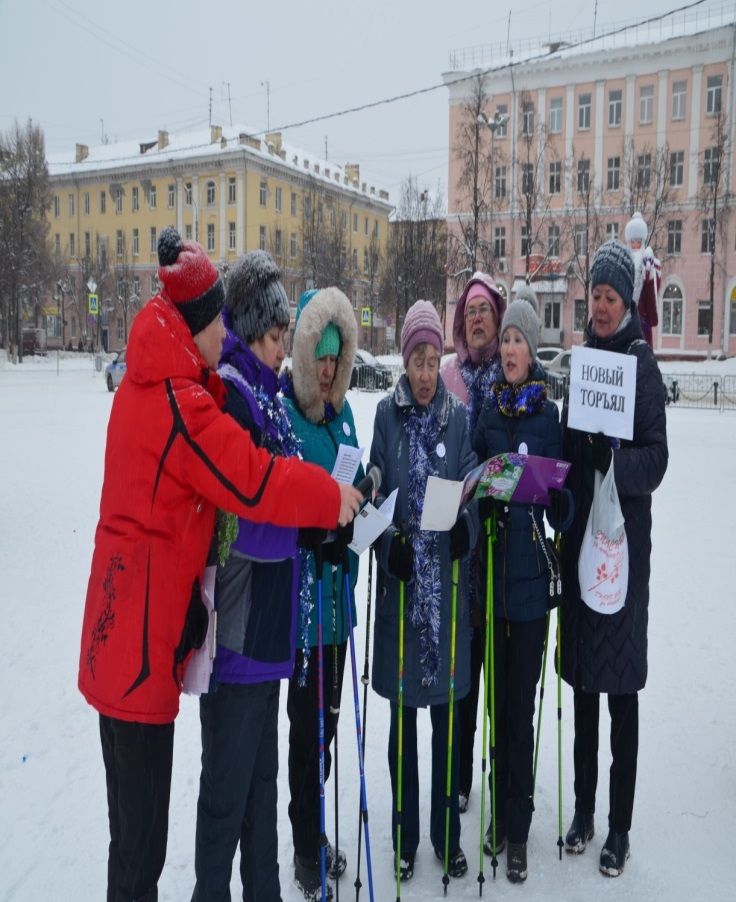 Оценка эффективности реализации проекта «Шаги здоровья» отслеживается по следующим критериям:1) социологический опрос 2) наличие положительных  отзывов
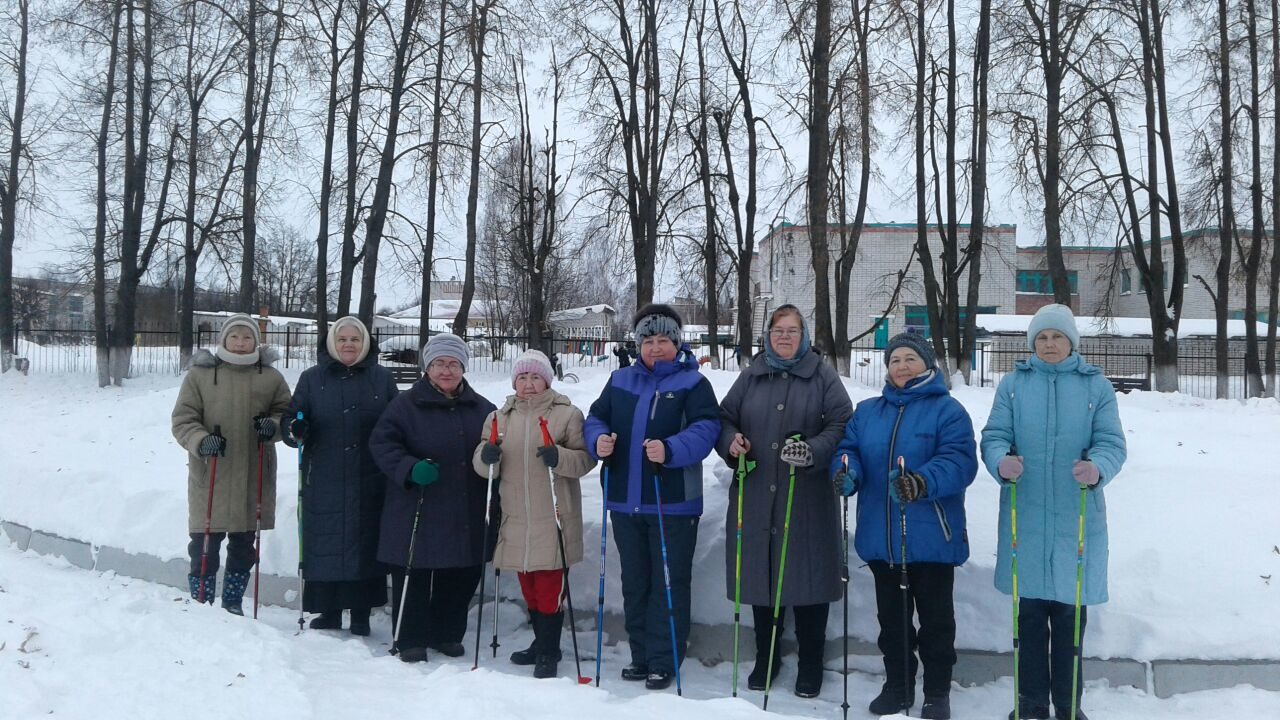